Administrators
.2
Surveys
Case Studies on Authentic Assessment: 
Perspectives on Fidelity, Utility, and Applications to Practice
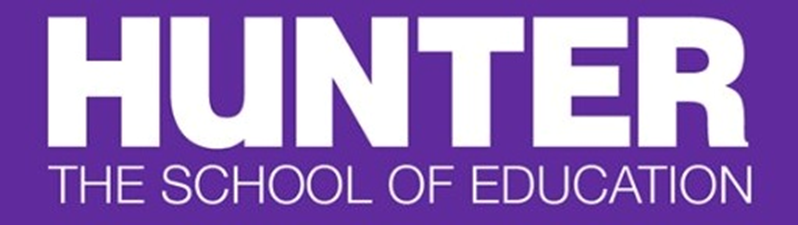 Children
Interviews
Teachers/Assistant Teachers
Classroom Observations
Lacey E. Peters, PhD  and Sherryl Browne Graves, PhD, Eva Liang, and Sanae Akaba, PhD 
Hunter College, City University of New York
Parents
Background
Purpose
Findings
Demonstrate how teachers find and use effective assessment strategies to support their pedagogical decision-making
Examine the supports teachers are provided by their program’s administration or other entities that reinforce their work around curriculum and assessment, shedding light on what is most to least helpful in their training or professional learning
Obtain parents’ perspectives about their experiences with PKA and their knowledge of children’s growth and learning
PKF policy mandates require teachers use one of three authentic assessment systems (AAS)
This study investigates how AAS influence the daily practices of PKA teachers and how teachers use assessment to develop a deeper understanding of children’s individual needs and interests.
We utilized a multiple case study design to obtain qualitative and quantitative perspectives on the adoption of authentic assessment in PKA programs. 
Each case study presents a story about the lived realities of teachers and other actors within the early childhood community during the period of the PKA expansion. These stories are complex and illustrate the multifaceted impacts of the adoption of authentic assessment and the PKA expansion
Data Sources
Theoretical Framework
We draw from the Critical Ecology of the EC Profession (Dali, Miller, & Urban, 2012) to encourage teachers to transform practices and policies within systems through critical reflection, inquiry, and responsiveness in their local contexts
Understandings
Our data reveal both the tensions and possibilities that teachers and other actors in EC programs experience during policy and programmatic shifts 
It is essential to include teachers in on-going and collaborative work to bridge policy and practice so that they gain a greater sense of agency and efficacy,  empowerment and advocacy as decisions are made about the early childhood profession, their roles as educators, and Pre-K education.
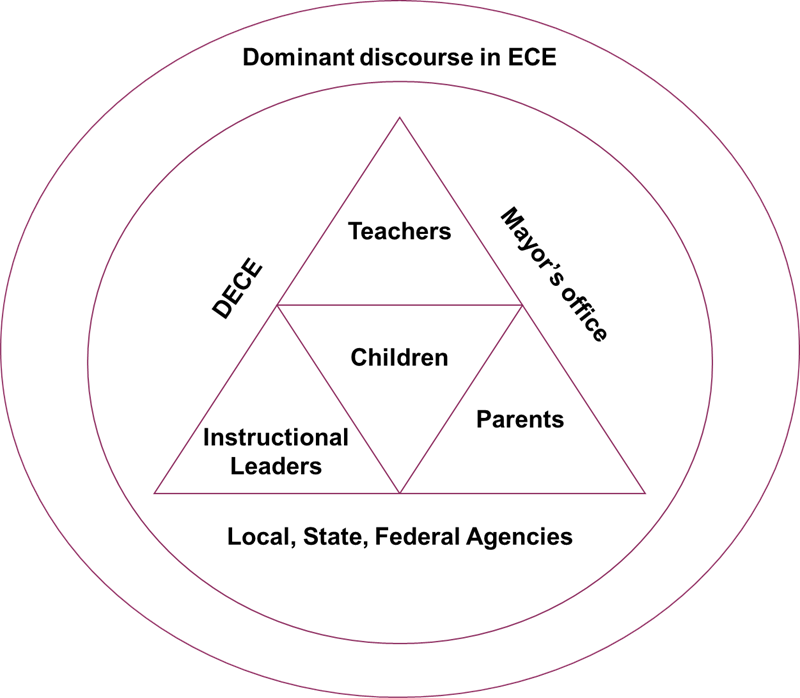 Research Participants
Data collection:  2016-201z academic year.
10 PKA Programs 
1 Public School 
4 DOE Sponsored Programs 
5 NYCEECS
Acknowledgements
This study is funded by the Foundation for Child Development
We are thankful for all of the teachers, instructional leaders, parents, an children who participated. We are grateful to all the hard work from our research team. Much appreciation to the Foundation for Child Development and the NYC Early Childhood Research Network for their generous support.
* DECE – Division of Early Childhood Education